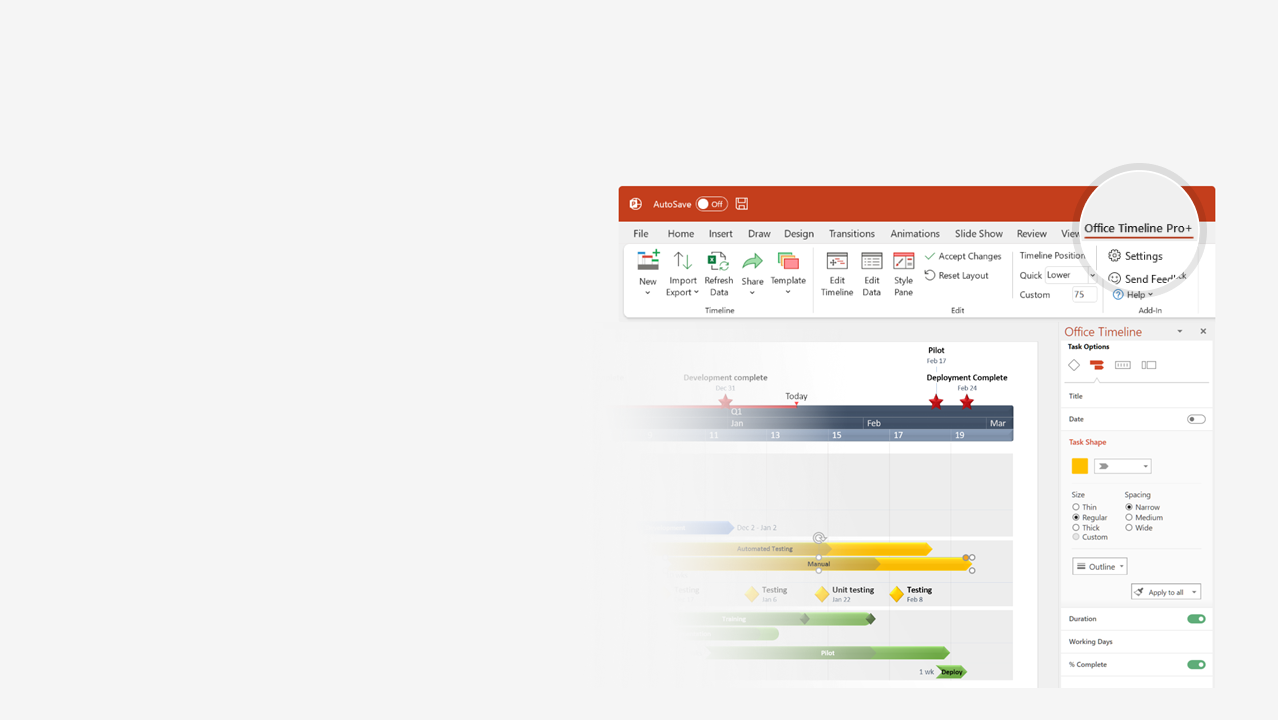 How to update this template in seconds
1
The Office Timeline add-in for PowerPoint will help you edit it with just a few clicks.
Get your free 14-day trial of Office Timeline here: https://www.officetimeline.com/14-days-trialRe-open this template, and create your impressive PowerPoint visual in 3 easy steps:
Click the Edit Data button on the Office Timeline tab.
Use the Data and Timeline views to edit swimlanes, milestones and tasks.
2
Click Save to instantly update the template.
3
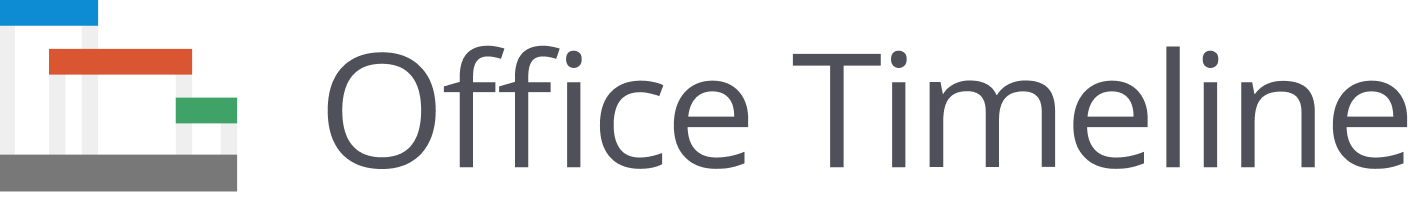 16.5 days
5.5 days
14.5 days
11.5 days
11.5 days
4.5 days
4.5 days
11 days
11.5 days
14.5 days
15 days
22.5 days
100%
Jul 29
28%
2023
2023
28/05
Jul 2
Budget Template
Jul 15
Jul 10
Jun 14
Budget
Review P3
Budget
Review P1
Budget
Evaluation
Budget
Review P2
Budget
Review P4
Jun
Jul
04/06
11/06
18/06
25/06
02/07
09/07
16/07
23/07
Today
Day 1
6
11
16
21
26
31
36
41
46
51
56
Jun 5 - Jun 9
Jun 10 - Jun 16
Task 1
Task 2
100%
100%
Project 1
Jun 8 - Jul 10
Jun 5 - Jun 25
Task 3
80%
Jul 2 - Jul 10
Task 1
Project 2
Task 2
Jul 2 - Jul 25
Task 3
Jun 2 - Jun 19
Jun 22 - Jul 7
Jul 10 - Jul 29
Project 3
Task 1
Task 2
Task 3
Jun 2 - Jun 19
Jun 22 - Jul 7
Jul 10 - Jul 29
Project 4
Task 1
Task 2
Task 3